PDCA的应用及案例分享
如何把工作
做完、做好、作对
目录/Contents
01
PDCA的含义
PDCA计划循环法的基本内容
02
PDCA经典案例剖析
03
问题思考
04
PDCA的含义
PDCA是 英语单词Plan（计划）、Do（执行）、Check（检查）和Action（行动）的首字母缩写，它最早由美国质量管理专家戴明提出来的，所以又称为“戴明环”。


PDCA的基本原理，是做任何一项工作，首先要有设想，再根据设想提出工作计划；然后按照计划规定去执行、检查和总结；最后对总结检查的结果进行处理，成功的经验进行适当的推广和标准化；失败的教训加以总结，最后通过进一步的工作循环，逐步提高水平，把工作越做越好，这也是做好所有工作的一般规律。
一、PDCA来源
二、PDCA说明
PDCA计划循环法的基本内容
一、PDCA四个阶段的工作循环
首先：计划是科学工作方法的第1步。
                        无论你做什么，首先要制定工作计划，计划可以是日计划、周计划、月计划等，也可
                        以针对某件工作制定具体的计划。
           其次：明确所要解决的问题或所要实现的目标，并提出实现目标的措施或方法。
                        如何制定好计划，可参照6W2H方法。
第一阶段：制订计划（P），包括确定工作目标和工作计划等内容
PDCA计划循环法的基本内容
制定计划的6W2H 

What —工作的内容和达成的目标是什么？ 
Who —参加这项工作的具体人员，以及负责人？ 
When—工作的时间期限？
Where — 在什么地方做，工作岗位和场所在哪里？
Why —做这项工作的原因？ Which — 回答上面5个W后，会出现多个方案，选择哪一个方案？ 
How — 怎样做？ 
How many — 多大的工作量？需要多少人，多长时间？

即使是一闪而过，计划中也要求思考这八个问题。
PDCA计划循环法的基本内容
第二阶段：执行（D），主要是组织力量去执行计划，保证计划的实施
切实的贯彻落实上述措施和方法；有计划后依据计划立即行动，光有计划而不付
      诸行动，等于空想。 

       
       依据计划执行后，要把执行的结果与计划进行比较，检查结果与计划之间是否有
       偏差， 分析、查找原因。检查包括事前检查，确认计划完整性；事中检查， 确
       定计划执行时与目标有无差异；事后检查，有无改进之处。最终并对照计划方案，
       检查贯彻落实的情况和效果，及 时发现问题和总结经验。
第三阶段：检查（C），主要是针对计划的执行情况进行
PDCA计划循环法的基本内容
查找出原因，如果是执行偏离计划，就要修正自己执行，如果是计划偏离了实
        际，就要修正计划，返回到第一步，重复上述四个步骤，直到你完成工作，达
        到预期目标。把成功的经验加以肯定，变成标准，分析失败的原因，吸取教训。
第四阶段：总结处理（A），主要是确定结果、制定改进措施、提出改良方案
PDCA计划循环法的基本内容
二、PDCA的八个步骤
1. 分析现状，发现问题；
       2. 分析问题中各种影响因素；       3. 分析影响问题的主要原因；       4.  针对主要原因，采取解决的措施；
       5. 执行，按计划措施的要求去做；       6. 检查，把执行结果与要求达到的目标进行对比；       7. 标准化，把成功的经验总结出来，制定相应的标准；       8. 把没有解决或新出现的问题转入下个PDCA循环中去解决。
[Speaker Notes: PDCA循环是爬楼梯上升式的循环，每转动一周，工作质量就提高一步，也因此有了新的更高的目标，在新的基础上继续PDCA循环。如此循环往复，问题不断得到解决，工作成效和管理水平就会不断得到改进和提高。]
PDCA计划循环法的基本内容
PDCA循环是爬楼梯上升式的循环，每转动一周，工作质量就提高一步，也因此有了新的更高的目标，在新的基础上继续PDCA循环。如此循环往复，问题不断得到解决，工作成效和管理水平就会不断得到改进和提高。
A
P
C
D
新的水平
A
P
C
D
原有水平
PDCA计划循环法的基本内容
总结：
 每一个循环系统均包括计划——执行——检查——总结四个阶段，都要周而复始地运动，中途不中断。每一件工作的计划指标，都要有保证措施，一次循环解决不了的问题，必须转入下一轮循环解决。这样才能保证计划管理的系统性、全面性和完整性。
[Speaker Notes: PDCA循环是爬楼梯上升式的循环，每转动一周，工作质量就提高一步，也因此有了新的更高的目标，在新的基础上继续PDCA循环。如此循环往复，问题不断得到解决，工作成效和管理水平就会不断得到改进和提高。]
案例一  卫生管理
Plan
Do
当你发现地上有一滩水时:
1、找找看那里漏水 
2、设法清除
3、另抽时间仔细了解
4、看看是什幺样的水
5、想想看（或问问看）该不
该有水
按计划做所有工作:
1、查找漏水地点
2、打扫干净
3、分辨出水的种类
4、找出水的来处
案例一  卫生管理
Check
Action
一周时间内每天来此检查
某一天发现地上还是有水
1、分析查找漏水原因
2、制定新的计划
3、继续进行PDCA循环管理模式
4、直到 地上水渍的消失
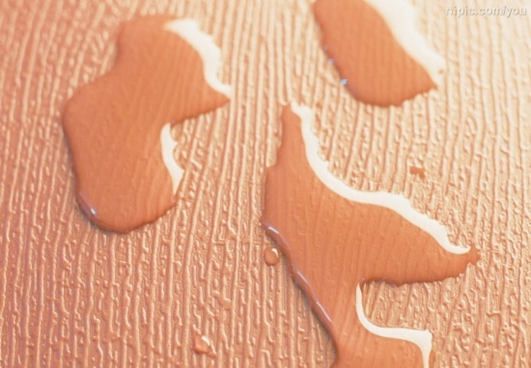 案例二  超市工作中的实例说明PDCA循环控制的过程
天热了，一般冷饮与品牌口味、温度、周末、促销手段（价格）等有关。
如果每天的送货一次，每次需要的备货量多少是个问题？
P：假设设立目标是售出于备货之比在0.9~1.1，这样根据明天的天气预报和客流
     估计，提出明天备货的量，采取什么促销手段？
D：按策划确定的备货量备货，以及确定的促销手段执行。
C：到每天的晚上检查目标实现情况。
A：如果目标实现，继续。
      如果目标没有实现，分析原因：是促销手段不行，是天气预报不准，还是客流
      不如预计的多，或者其他因素（如估算量出错），针对原因采取措施。
案例三  个人日常工作中如何使用PDCA
P：今日计划：每天计划要做的几件事情。
D：今日事务全记录，量化目标，完成状态。
C：检查问题点在处理本项工作的过程中发现的问题，潜在风险，工作中应
      注意的情况。
A：今日反省：养成每天反思自己的学习、工作、思想、行为，在反思中成
      长，在反思中前进的习惯。
P：明天的工作计划。
比尔：
汉斯：
富有学识，机智灵敏，善于思考，但在头一个月，他却没有给村里带来一滴水。那他在做什么呢？
身强力壮，吃苦耐劳，人缘好，他的方法是？
案例四  汉斯和比尔的故事
首先快速找到距离较近的水井，买来水桶和扁担，每天担水到村里，向村民卖1元/桶，每天可以跑10次，每天可以赚10元
他首先找到专业勘探公司，帮助查找最近的地下水源，然后跑到城里，向供水公司陈述乡村缺水现状，说明在那里，水的价格比城里更高，利润更好
三个月后
汉斯赚到了近1000元，还买了一台摩托车，以车代步，用车拉水，却过上了较为富裕的生活
比尔一分钱也没有赚到，还为东奔西跑花掉了不少钱。但是，他带来了钻井队和铺设管道的工程队，开始挖水井、铺水管、造水站
半年后
比尔：
汉斯：
汉斯马上做出反应：
1. 降价－0.3元/桶
2. 全家齐出动，组成了汉斯摩托供水车队，确保24小时供水
3. 给水桶加盖，不进灰尘，但却只保住了不到20％的用户
比尔的水井管道全部完工，水站正式开张。并向村里人承诺：1. 水便宜－0.5元/桶
2. 全天24小时保证供水
3. 保证水质干净，无污染。很快，本村80％以上的人家成了比尔水站的用户。比尔拥有30％的经营者利润
价格战、服务战、口水战·····竞争不断升级，一年后
汉斯和他的家人疲惫不堪，但客户的数量仍旧在逐渐减少。卖水挣来的钱还不够支付摩托车的油钱......
比尔组织了专业队伍，并逐步将水管接进每个农户的家里，每桶水仅收0.2元，但因用水方便且价格低廉，村民用水量剧增，汉斯利润可观，且非常逍遥
现在
比尔承包了郑州自来水公司，并在开封、洛阳等地的自来水公司拥有股份，成为河南省著名的私营企业家，据说最近还承担了公司某区域代理业务，进入跨行业经营，生意越做越顺
据说汉斯在郑州火车站摆了个卖茶叶蛋的摊子，其他家人则在公路边做起了“摩的一族”，或是给公司做搬运工，十分辛苦，勉强维持生计
案例启示
1、思路决定出路
2、目标决定高度
3、态度决定深度
4、心动不如行动
[Speaker Notes: PDCA循环是爬楼梯上升式的循环，每转动一周，工作质量就提高一步，也因此有了新的更高的目标，在新的基础上继续PDCA循环。如此循环往复，问题不断得到解决，工作成效和管理水平就会不断得到改进和提高。]
后记
关于时间
任何事都需要有一个时间的限制，不然再好的计划也只是空谈，所以我们要制定计划，让我们来驾驭时间，而不是任凭时间从我们的指缝中溜走。在实际学习工作中我们应该准备一些小卡片，记下要办的事宜，去做相对应的事，最重要的事。给自己以时间压力。


现代管理学对职业人有三种基本要求，分别是：领导力、管理力、执行力。伟人和空想家的最大差别便是，空想家只懂得想，却从来没有做过。我们作为一名职业人，时刻要注意执行力的培养和践行。
关于执行力
后记
关于专注
很多的事要专心的去做，学会复杂的事简单去做，对主要的事和重要的事优先解决；简单的事要认真去做。要让自己投入其中，学会专注于每件事，将其解决好。当你专注于一件事时，你会发现一切都变得很清晰、很简单，做起来得心应手。


在工作当中我们会接触到一些新的事务和新的想法，用笔记本把它记下来加以体会。在执行某个事的过程汇总发现不足应该及时改正，改进方式和方法，这样个人能力才会得到提高，同时新的标准就要重新开始确定了
关于改进
后记
思考问题
请根据自身岗位职责及PDCA循环方法，结合日常工作，自我剖析。
汇报完毕  感谢观看